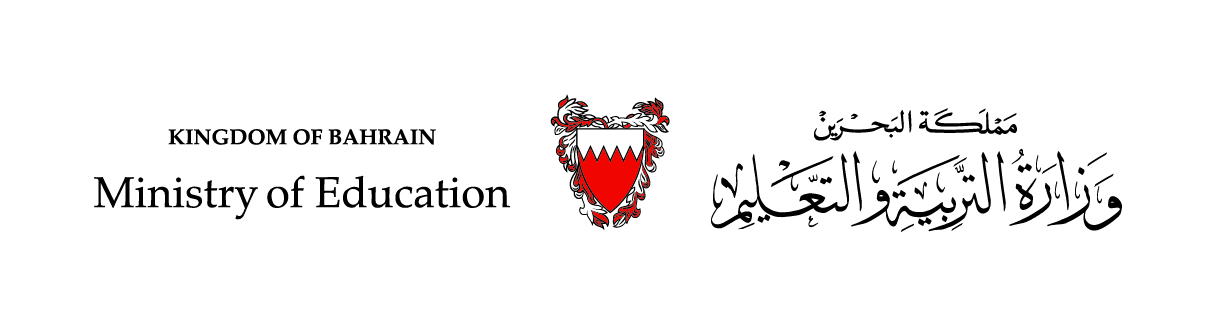 الثقافة التجارية (ثقف101 - 801)
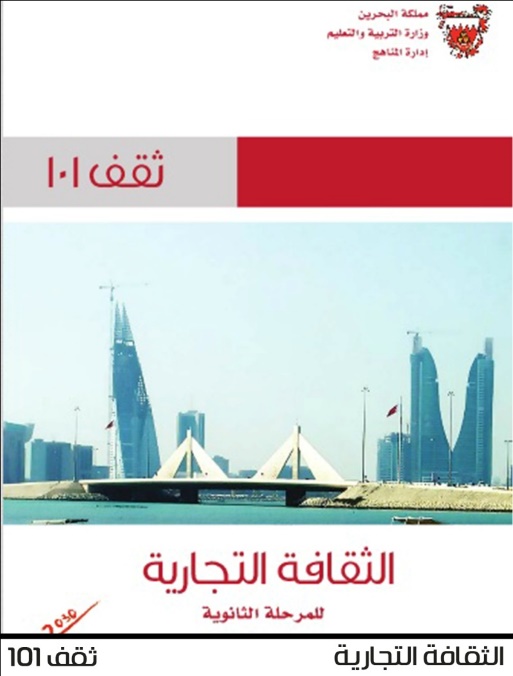 الوحدة الخامسة
 المحاسبة المالية
الدرس الثاني عشر
قائمة المركز المالي (الميزانية العمومية)
الفصل الدراسي الثاني -2020 /2021م
المرحلة الثانوية – المستوى الأول
الصفحات 138- 142
ثقف101 - 801
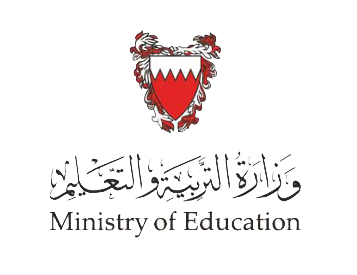 قائمة المركز المالي (الميزانية العمومية)
أهداف الدرس:
 إدراك أهمية تنظيم القوائم المالية.
 التطبيق على اعداد القوائم المالية.
وزارة التربية والتعليم –الفصل الدراسي الثاني 2020-2021م
ثقف101 - 801
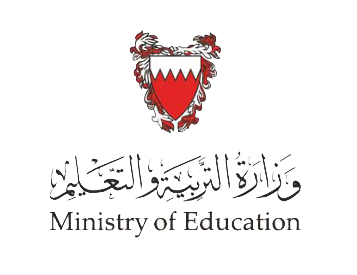 قائمة المركز المالي (الميزانية العمومية)
أنواع القوائم المالية
القوائم المالية هي قوائم يعدها المشروع في نهاية الفترة المحاسبية و التي قد تكون كل 3 شهور او 6 شهور او سنة، لتبين نتيجة المشروع و المركز المالي له، وتتكون من 3 قوائم:

قائمة الدخل. 
قائمة رأس المال. 
قائمة المركز المالي ( الميزانية العمومية ).
وزارة التربية والتعليم –الفصل الدراسي الثاني 2020-2021م
ثقف101 - 801
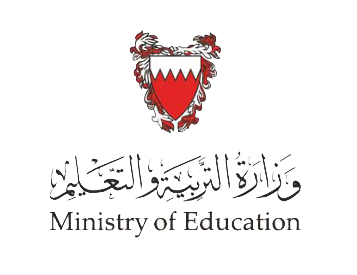 قائمة المركز المالي (الميزانية العمومية)
قائمة المركز المالي (الميزانية العمومية)
هي قائمة توضح المركز المالي للشركة وتشتمل على الأصول والخصوم وحقوق الملكية. يجب أن تتساوى الأصول مع الخصوم وحقوق الملكية في الميزانية العمومية حتى تبقى القائمة دائمًا في حال توازن
المعادلة المحاسبية: الأصول = الخصوم + حقوق الملكية قد نحتاج فيها لرأس المال في نهاية المدة الزمنية من قائمة رأس المال وهي تساوي حقوق الملكية.
وزارة التربية والتعليم –الفصل الدراسي الثاني 2020-2021م
ثقف101 - 801
قائمة المركز المالي (الميزانية العمومية)
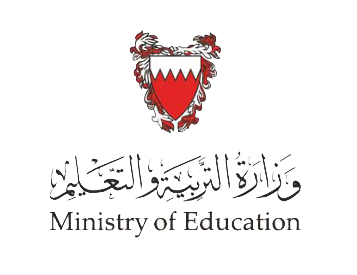 تتكون قائمة المركز المالي (الميزانية العمومية) من الآتي:
وزارة التربية والتعليم –الفصل الدراسي الثاني 2020-2021م
ثقف101 - 801
قائمة المركز المالي (الميزانية العمومية)
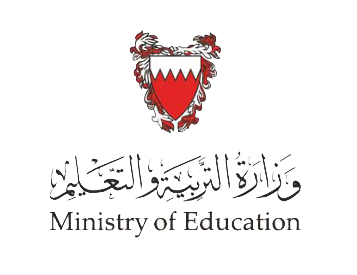 س1 : أكمل الجدول التالي مستخدمًا المعادلة المحاسبية:
وزارة التربية والتعليم –الفصل الدراسي الثاني 2020-2021م
ثقف101 - 801
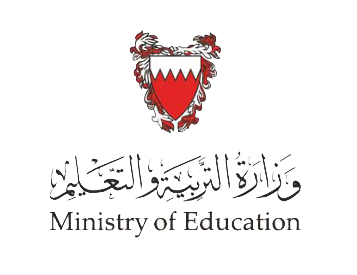 قائمة المركز المالي (الميزانية العمومية)
الإجابة
نشاط : أكمل الجدول التالي مستخدمًا المعادلة المحاسبية:
وزارة التربية والتعليم –الفصل الدراسي الثاني 2020-2021م
ثقف101 - 801
قائمة المركز المالي (الميزانية العمومية)
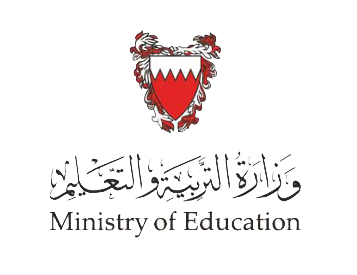 س2: البيانات الآتية المستخرجة من سجلات مؤسسة تايلوس للخدمات عن السنة المنتهية في 31/12/2020 (بالدينار البحريني):
المطلوب: إعداد قائمة المركز المالي في 31/12/2019م
وزارة التربية والتعليم –الفصل الدراسي الثاني 2020-2021م
ثقف101 - 801
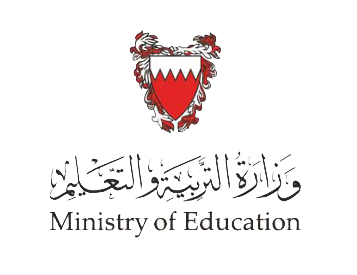 قائمة المركز المالي (الميزانية العمومية)
شركة تايلوس لخدمات الشحنقائمة المركز المالي (الميزانية العمومية)في2019/12/31
الإجابة
يتبع
وزارة التربية والتعليم –الفصل الدراسي الثاني 2020-2021م
ثقف101 - 801
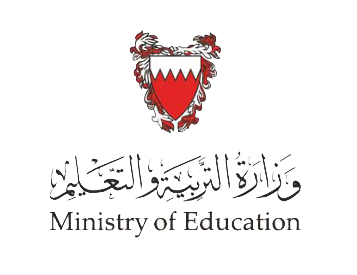 قائمة المركز المالي (الميزانية العمومية)
تابع الإجابة
وزارة التربية والتعليم –الفصل الدراسي الثاني 2020-2021م
ثقف101 - 801
قائمة المركز المالي (الميزانية العمومية)
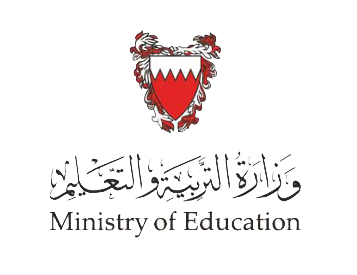 س2: البيانات الآتية المستخرجة من سجلات مؤسسة النور لخدمات السيارات عن السنة المنتهية في 31/12/2020 (بالدينار البحريني):
المطلوب: إعداد قائمة المركز المالي في 31/12/2019م
وزارة التربية والتعليم –الفصل الدراسي الثاني 2020-2021م
ثقف101 - 801
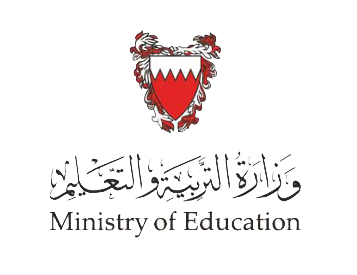 قائمة المركز المالي (الميزانية العمومية)
مؤسسة النور لخدمات السياراتقائمة المركز المالي (الميزانية العمومية)في2019/12/31
يتبع
وزارة التربية والتعليم –الفصل الدراسي الثاني 2020-2021م
ثقف101 - 801
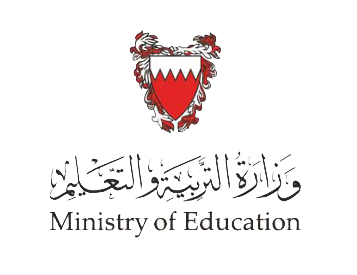 قائمة المركز المالي (الميزانية العمومية)
وزارة التربية والتعليم –الفصل الدراسي الثاني 2020-2021م
ثقف101 - 801
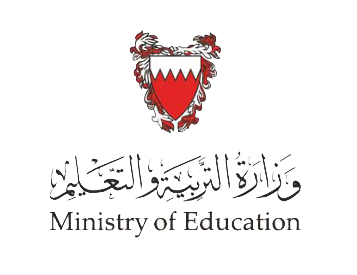 قائمة المركز المالي (الميزانية العمومية)
مؤسسة النور لخدمات السياراتقائمة المركز المالي (الميزانية العمومية)في2019/12/31
الإجابة
يتبع
وزارة التربية والتعليم –الفصل الدراسي الثاني 2020-2021م
ثقف101 - 801
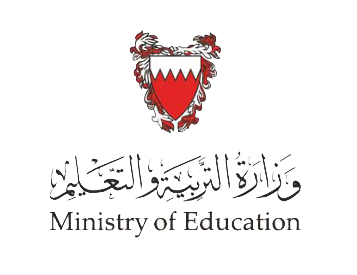 قائمة المركز المالي (الميزانية العمومية)
تابع الإجابة
وزارة التربية والتعليم –الفصل الدراسي الثاني 2020-2021م
ثقف101 - 801
قائمة المركز المالي (الميزانية العمومية)
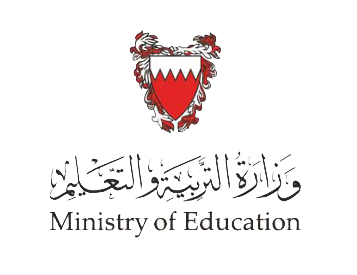 انتهاء الدرس
أن يكون حقق الطالب أهداف الدرس:
إدراك أهمية تنظيم القوائم المالية.
إدراك أهمية قائمة المركز المالي للمؤسسات الخدمية. 
أن يطبق تمارين متنوعة على قائمة المركز المالي.
لمزيد من المعلومات:
www.Edunet.com زيارة البوابة التعليمية
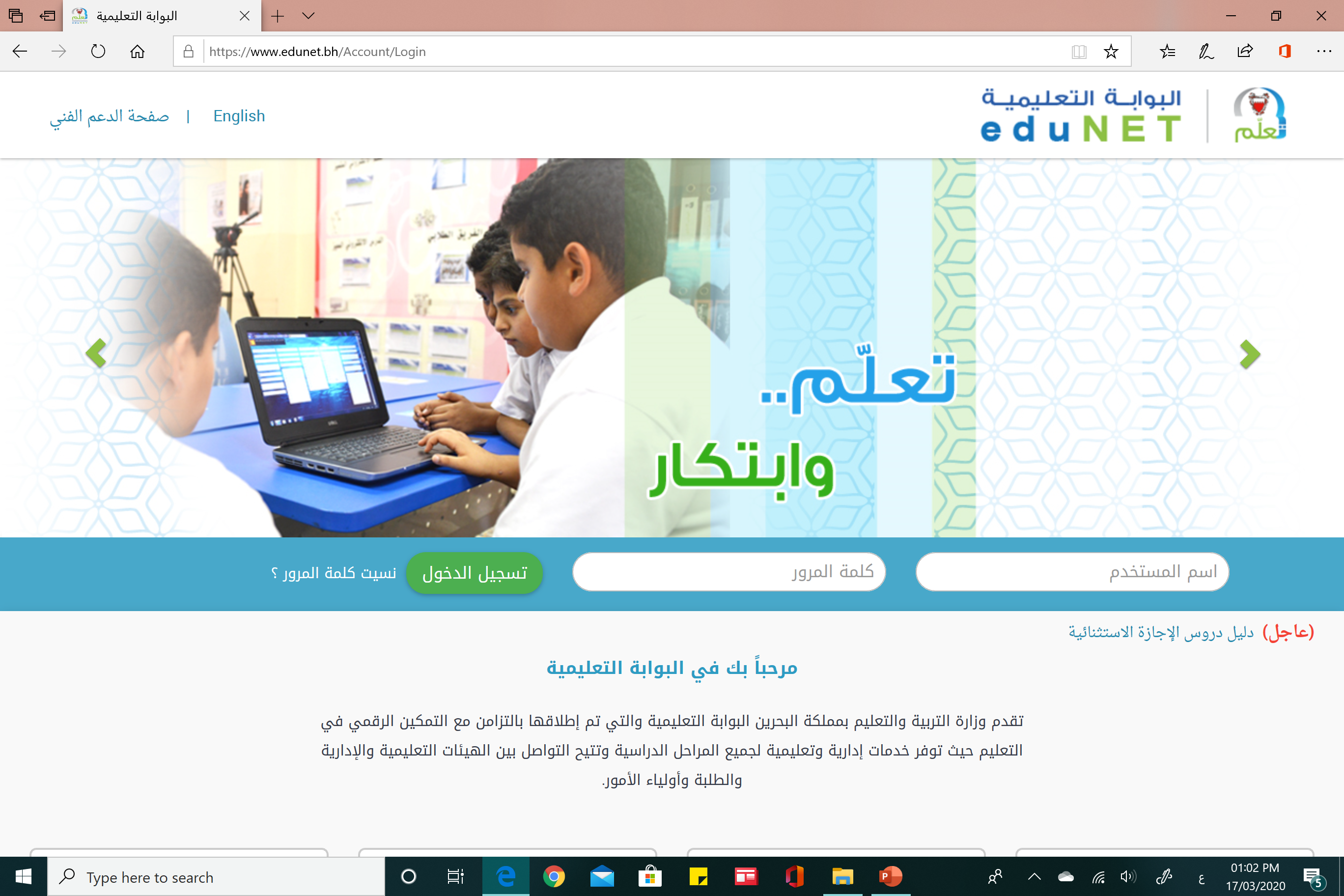 وزارة التربية والتعليم –الفصل الدراسي الثاني 2020-2021م